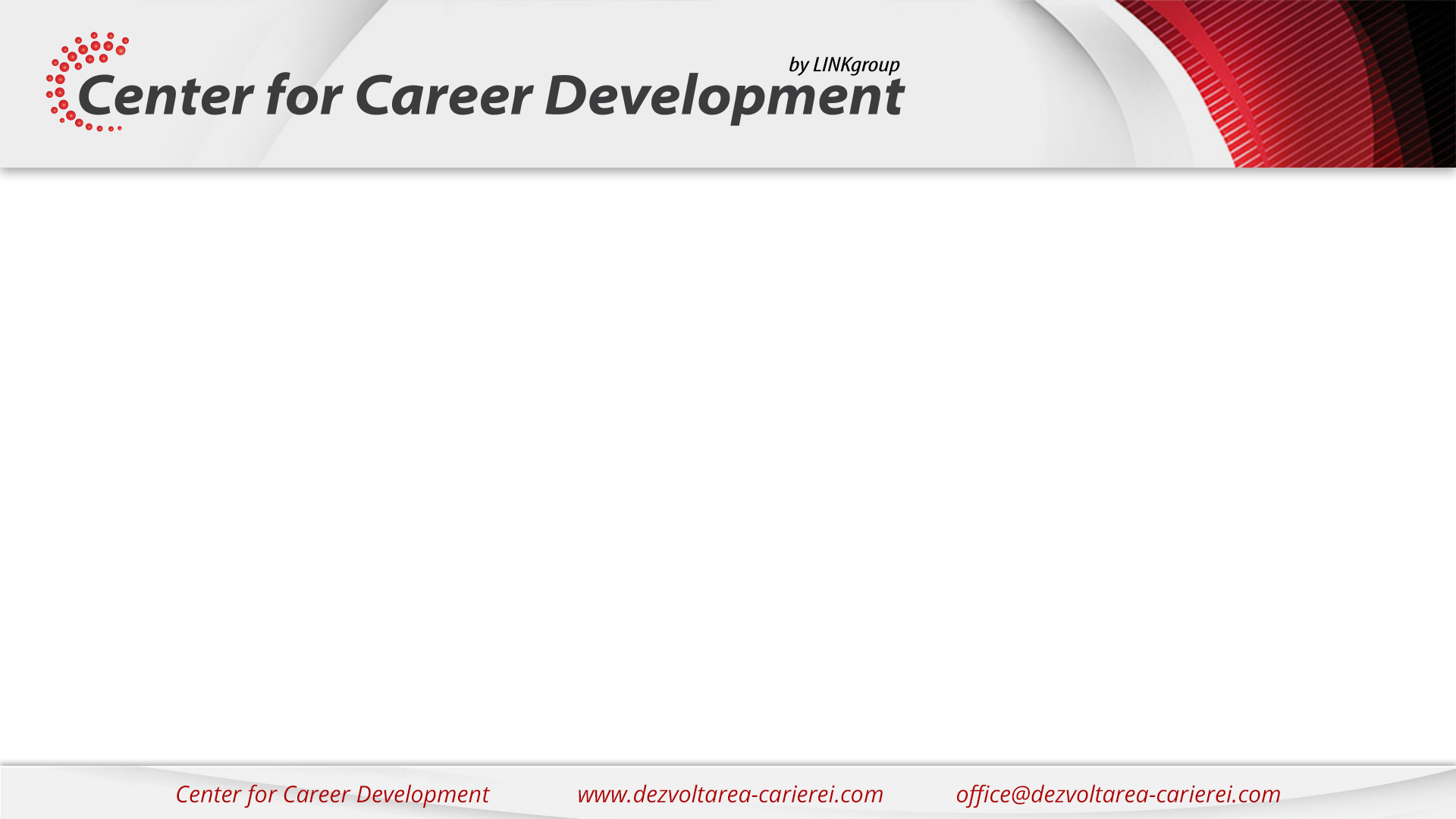 Introducere în Data Science 
De la date la informații
Oprescu Gabriel
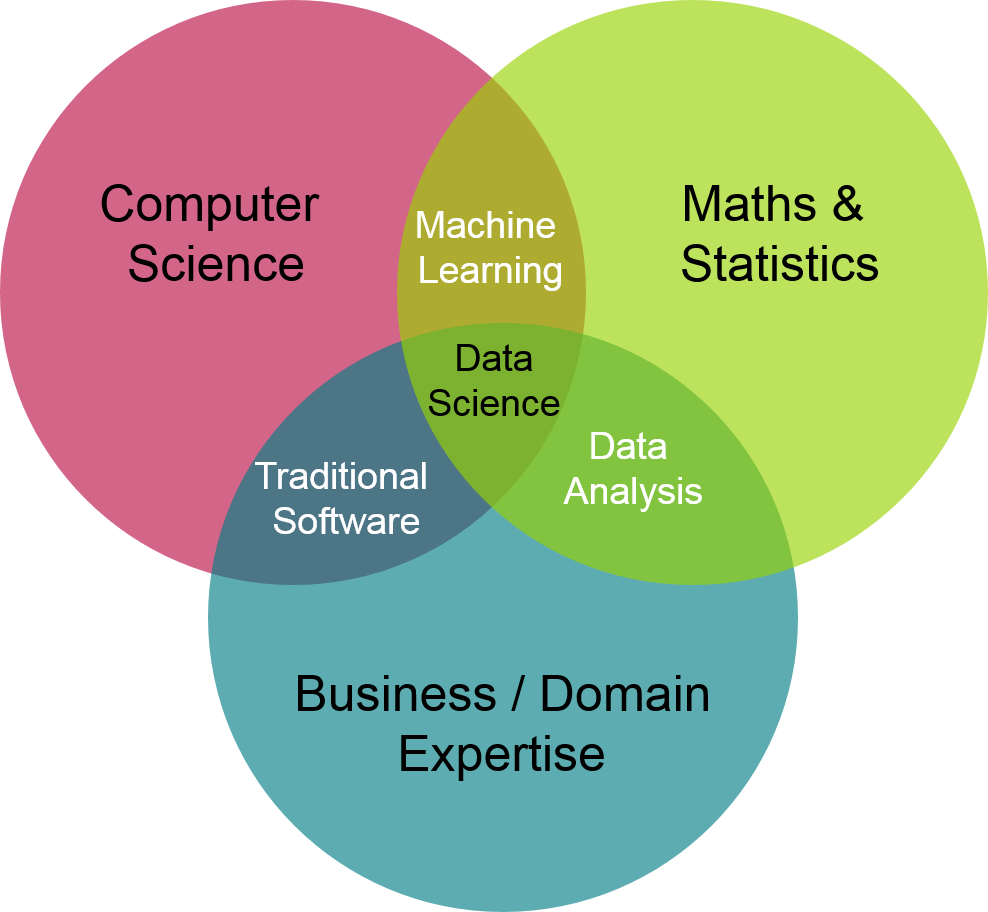 Data Science
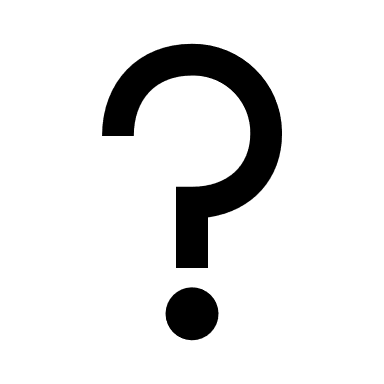 Domeniu interdisciplinar care utilizează metode științifice, procese și algoritmi pentru a extrage cunoștințe și informații din date.
Matematică
Algebră (datele sunt reprezentate ca matrici)
Derivate (pentru algoritmii de optimizare)
Statistică
Distribuții și momente
Testare ipoteze
Computer Science
Limbaje de programare (R / Python). SQL
Algoritmi de programare
Business / Domain Expertise
Înțelegerea în profunzime a problemei analizate
Consultări cu persoane cu experiență în domeniu
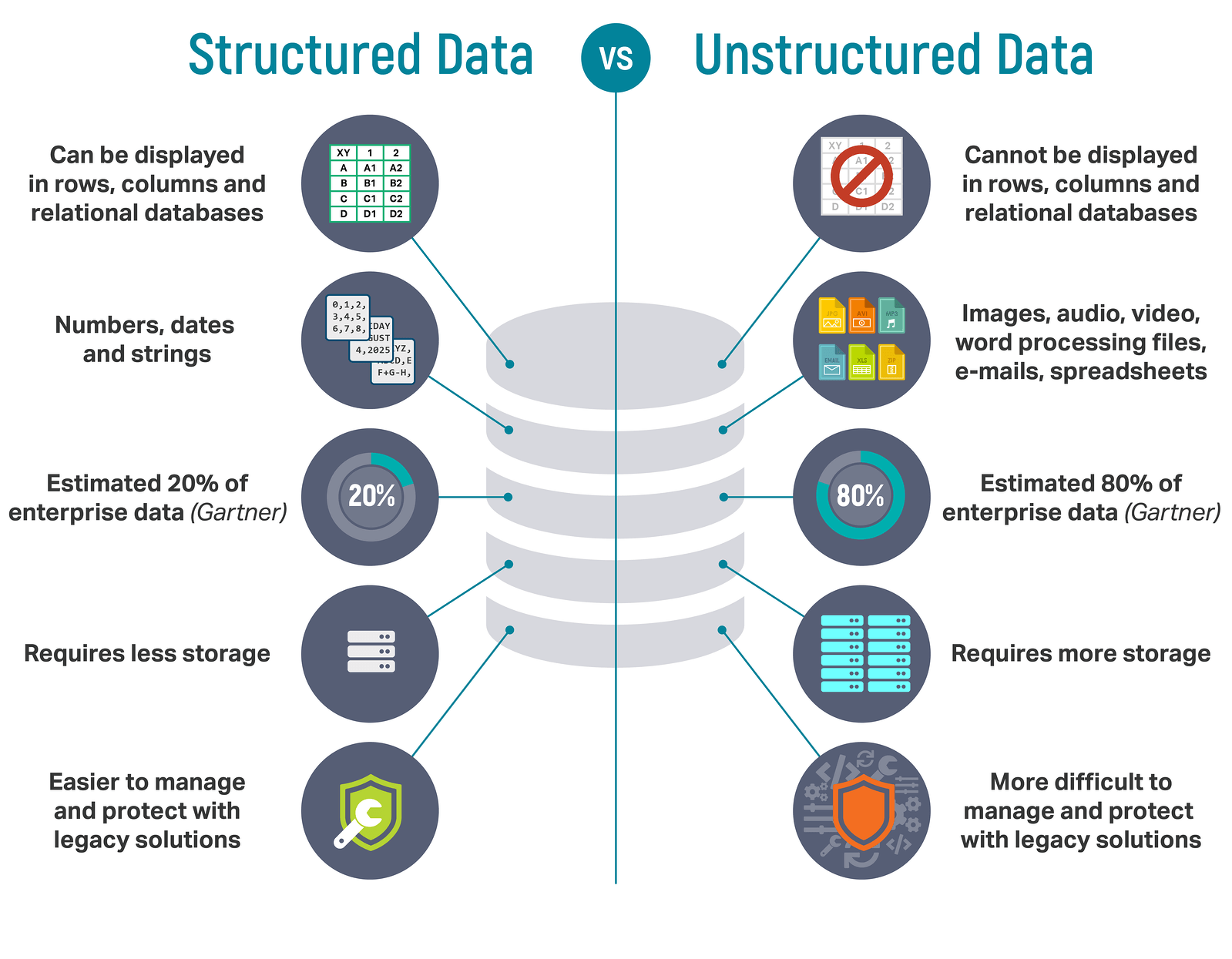 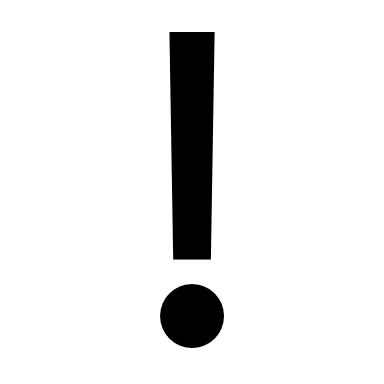 Fără date nu există Data Science
Date structurate
Date nestructurate
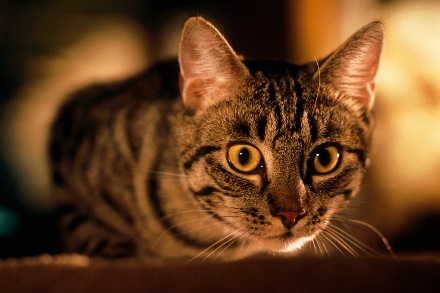 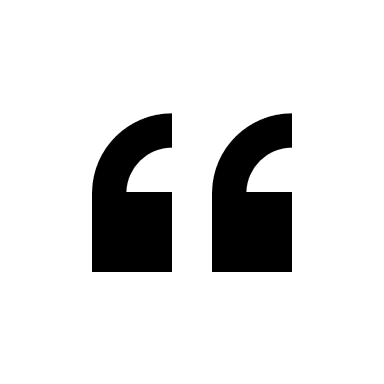 Poate că povestea este partea cea mai frumoasă a vieţii omeneşti… cu poveşti ne leagănă lumea, cu poveşti ne adoarme… Ne trezim şi murim cu ele.
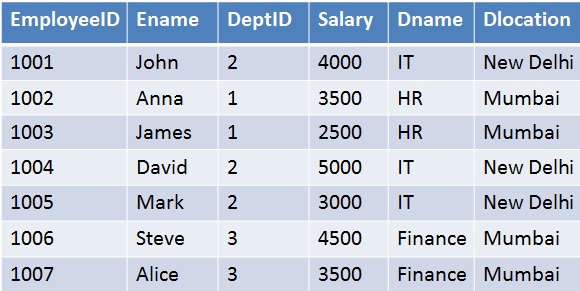 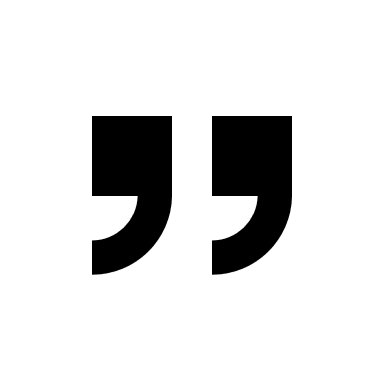 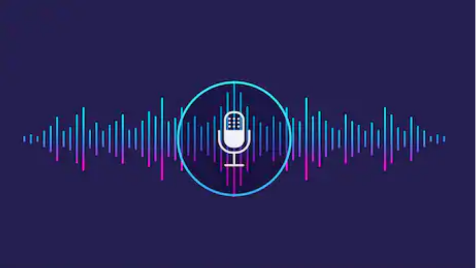 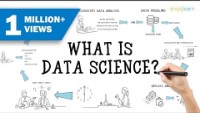 Date structurate
Date nestructurate
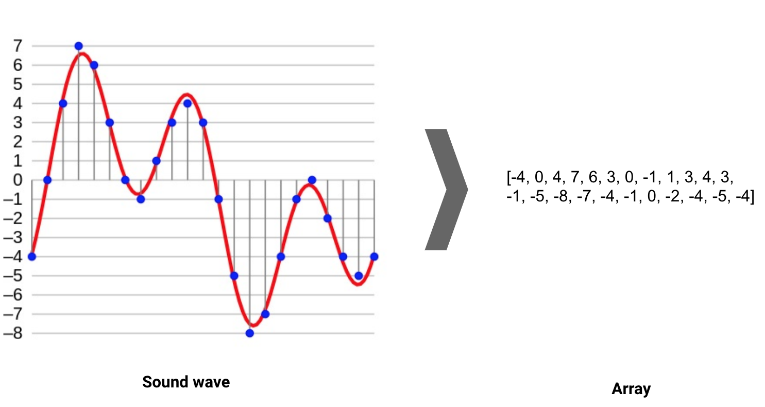 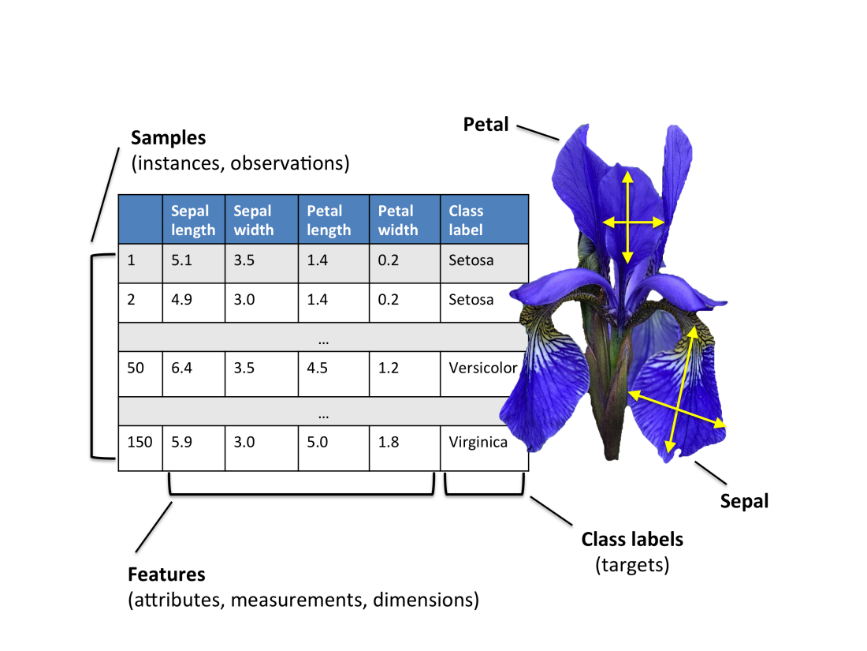 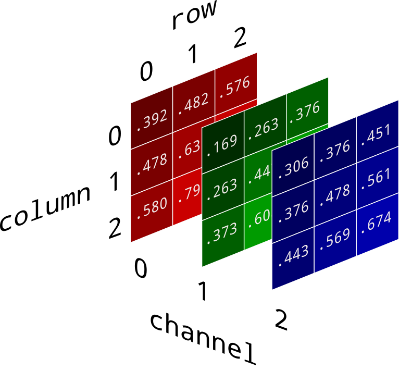 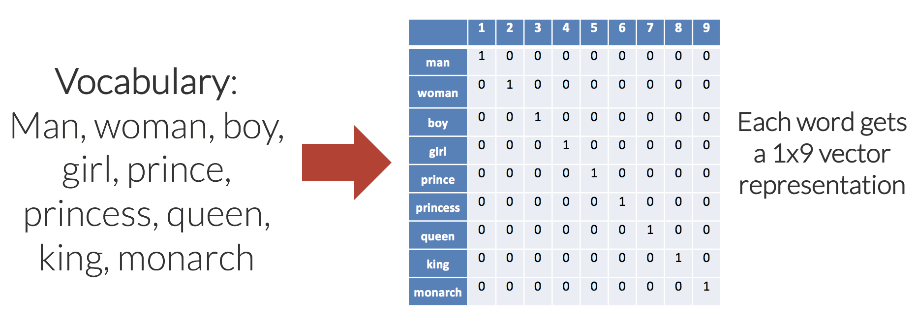 Date structurate – reprezentare în spațiu multidimensional
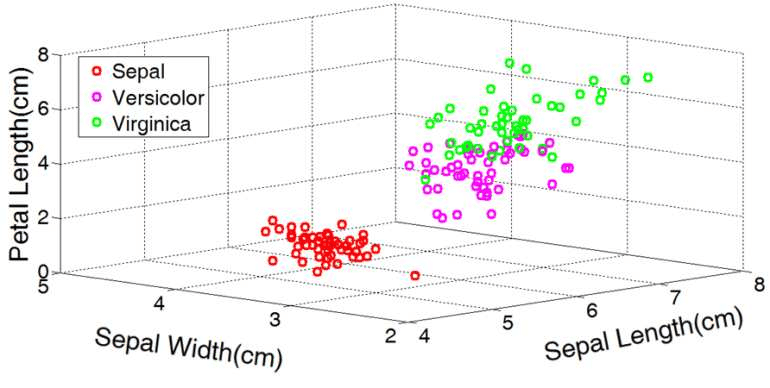 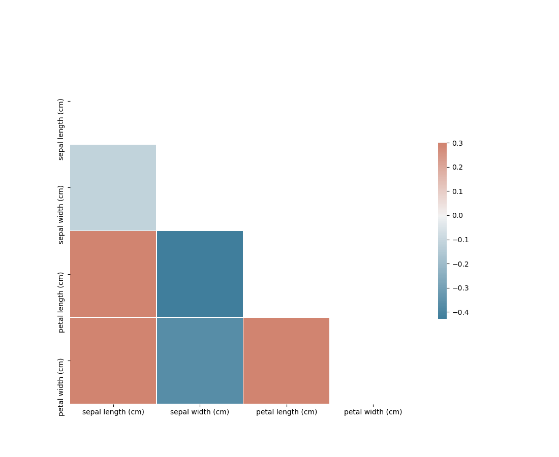 Data Analytics
Explorarea datelor pentru a observa tendințe, corelații și pentru a extrage informații pe baza cărora se pot lua decizii.
Machine Learning
Studierea algoritmilor care devin mai performanți odată cu experiența.
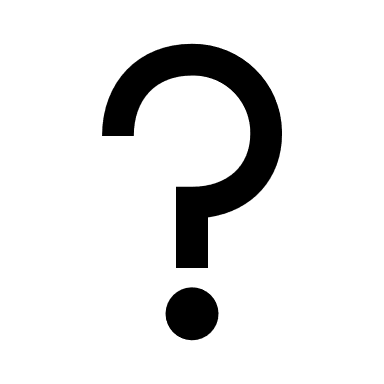 Algoritmi care pot face predicții fără a fi explicit programați în acest sens.
Cărei clase îi aparține noul obiect
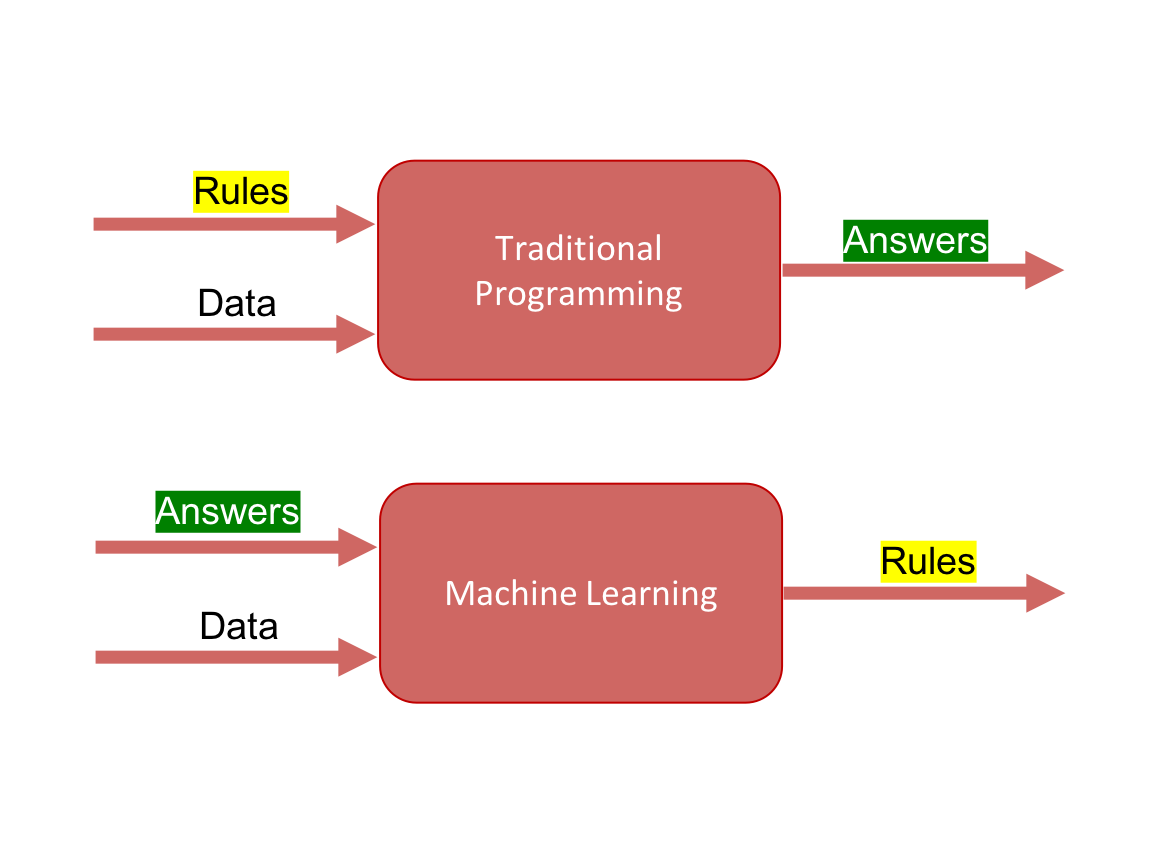 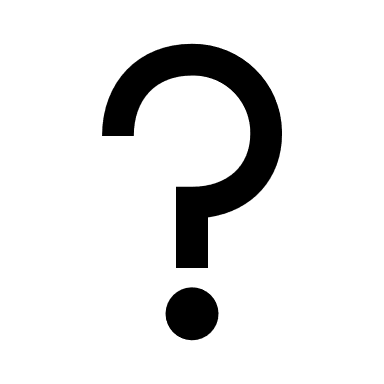 Sistem clasic de luare a deciziilor vs. Machine Learning
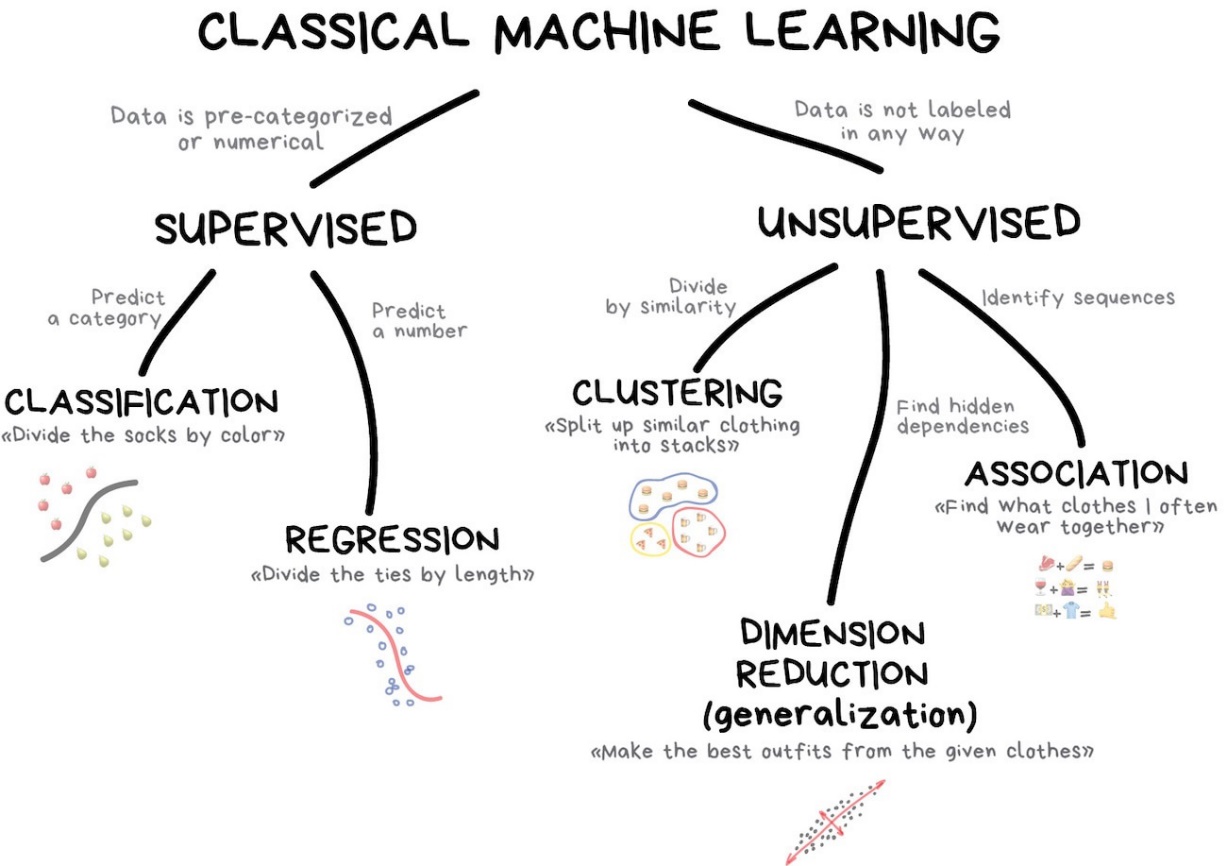 Regression
Supervised
Classification
- Linear Regression
- Logistic Regression
- Decision Trees
- SVM
- Random Forest
- Neural Networks
- Discriminant Analysis
- KNN
Machine Learning
Clustering
Unsupervised
Dimension Reduction
- Hierarchical
- K – Means
- PCA
- SVD
- Embeddings
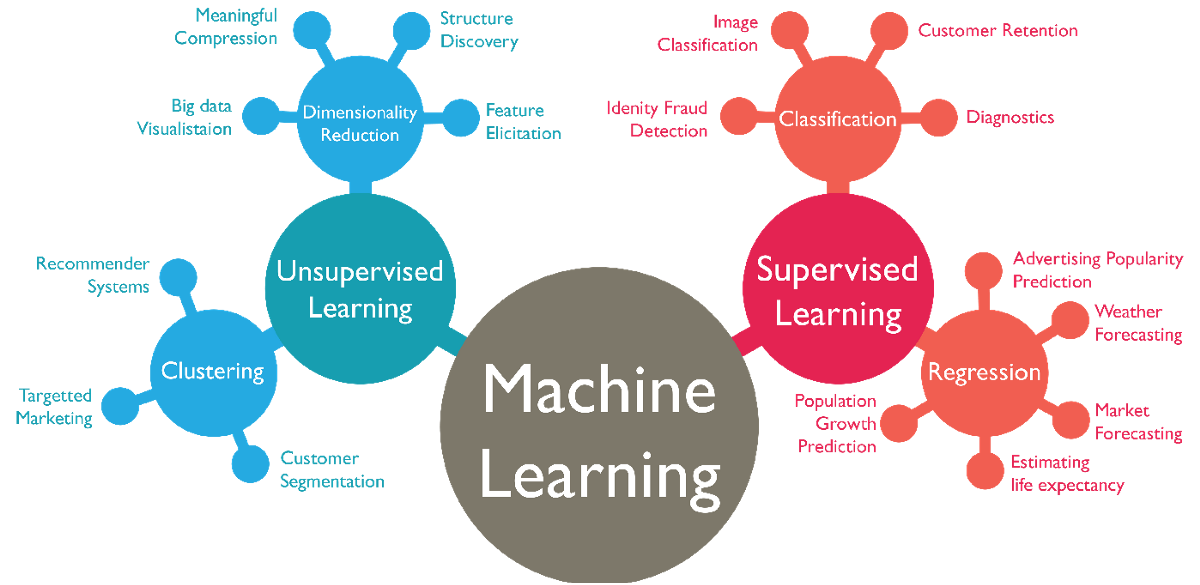 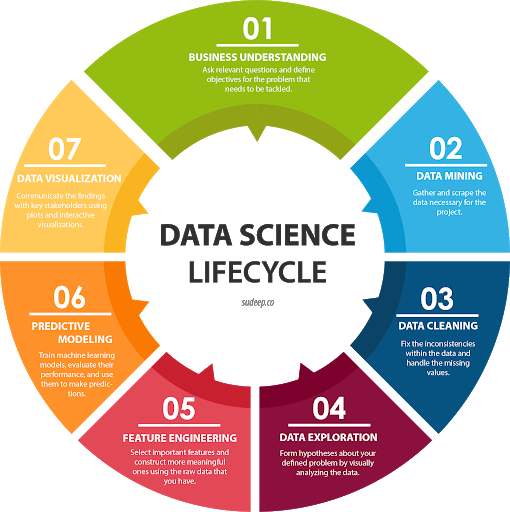 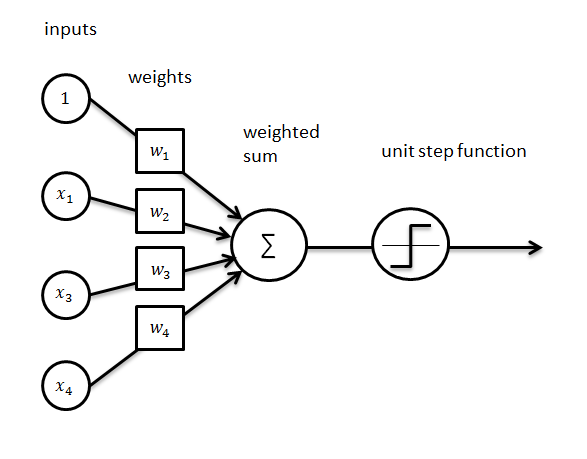 Rețele Neuronale
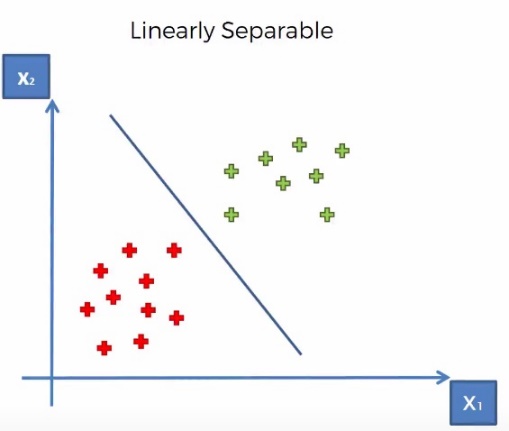